PPT형 발표원고 작성 (예시)
(현장 실무사례 발표 장려 방안)
000 Project 00관리 현장사례
32points
홍 길 동 (洪 吉 童)
00건설㈜ 차장, PMP®
20points
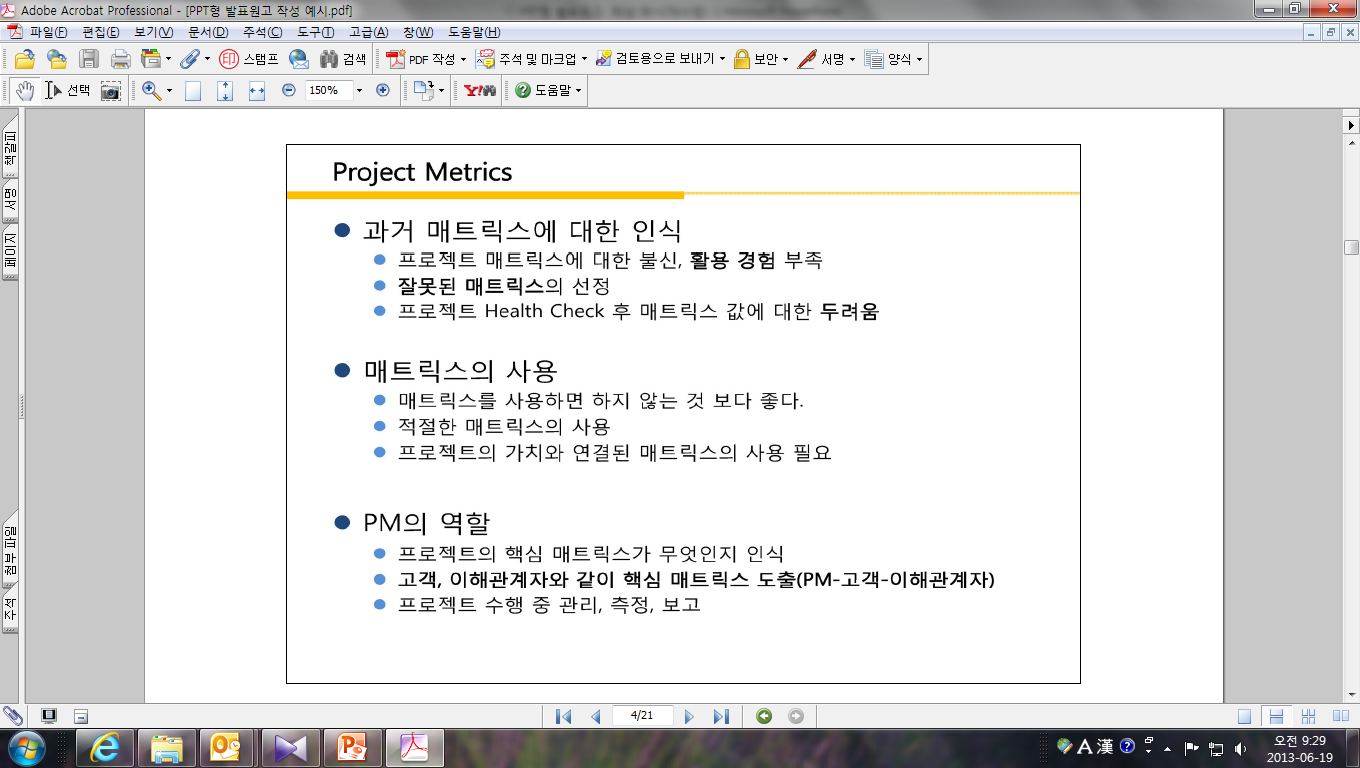 ◈ 장당 내용: 7~10줄/장당
◈ 발표 분량: 10~12장/10분
- 1 -
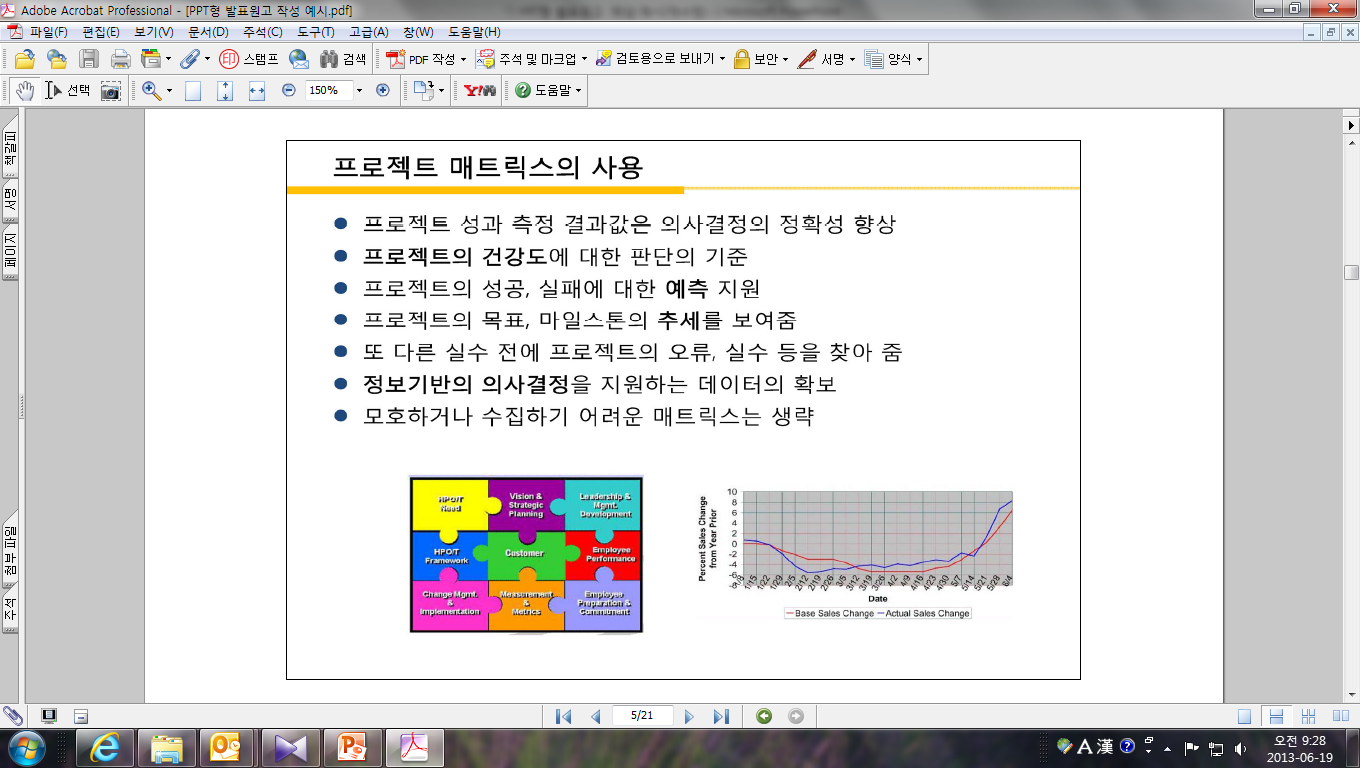 - 1 -
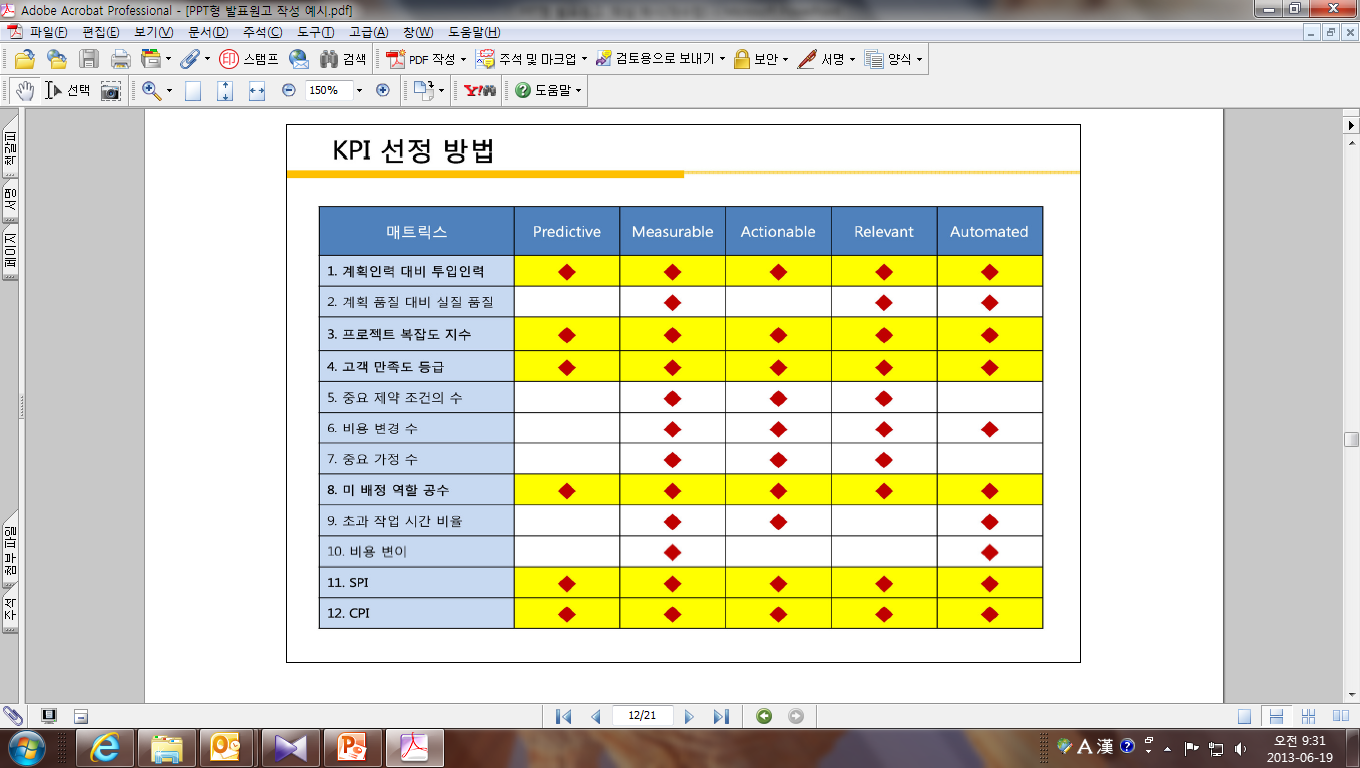 - 1 -